Unit 2  School life

GrammarⅡ
WWW.PPT818.COM
写出下列词的比较级和最高级
Lead in
taller         the tallest
colder    the coldest
tall ________  ________       cold_______  _______    
nice _______  ________       late   _______  _______ 
pretty _______ _________  easy ________  _______   
slim ________  _______        big _________ _________   
good _______  ________       bad ________  ________
many _______ _________    much _______ _________ 
little ________ _________
interesting ______________ _______________
later         the latest
nicer      the nicest
prettier    the prettiest
easier       the easiest
bigger          the biggest
slimmer    the slimmest
better      the best
worse          the worst
more       the most
more       the most
less         the least
more  interesting     the most interesting
1.一般情况后: ＋er／est
The
Rules:
2.以e结尾: ＋r/st
3.辅音字母＋y结尾: 变y为i +er/ est
4.以重读闭音节（辅元辅）结尾：双写尾字母＋er/ est．
5.多音节词：-more  the most
6.不规则单独记
the result of the race
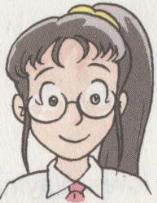 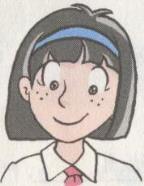 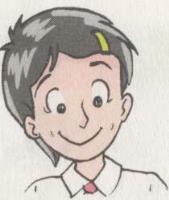 1
2
3
faster
the fastest
fast
Millie came third in the race. She ran fast.
Sandy came second in the race. She ran faster than Millie.
Amy came first in the race. She ran the fastest.
the result of the high jump
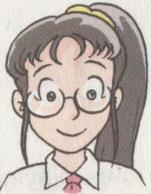 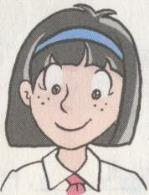 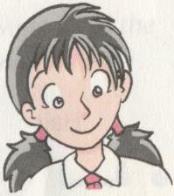 the highest
high
higher
1
2
3
Amy jumped high.
Kitty jumped higher than Amy.
Sandy jumped the highest of all.
Do you know comparatives and superlatives of adverbs?
Work out the rules
构成法
原级
比较级
最高级
the hardest
harder
单音节词和少数双音节词,词尾加--er, est
hard
the latest
late
later
early
earlier
the earliest
more slowly
the most slowly
大部分双音节词和多音节词前加—more , most
slowly
more carefully
the most carefully
carefully
不规则变化:
原级
比较级
最高级
the best
well
better
badly
worse
the worst
the least
more
much
the most
less
little
farther
further
the farthest
 the furthest
far
Practice
根据句意, 写出括号中所给词的正确形式.
1. She sang even ______ (bad) than usual.
worse
faster
2. Mother asked her son to walk a bit ______ (fast).
3. Of all the novels I like this one _____ (最).
best
highest
4. Who can jump ______       (high) in your class?
more
5. He should speak ____ (little)and listen _____(much).
less
harder
better
6. The ______ (努力) you work, the _____ (好) harvest you'll have.
noisily
7. Please ask them not to play so _______(吵闹).
Competition
Let’s see which group is the best!
Choose your lucky number and do the exercise.
1
2
3
4
5
6
A.  Among the four programmes, I  watch the first one _______           (regular).
the most regularly
fast
B.  He can run as ________(fast) as you .
C. Leo plays basketball ______(well) than 
   Frank.
better
safely
1  The plane landed _______ (safe) at last.

2  David writes ___________ (careful) than Millie.

3 My mother always gets up ______   (early) in my family.
more carefully
earliest
A. Who jumped the ______ in the high jump ?
   A longest        B higher
   C highest        D most high
B. Mrs. Smith was worried about both of her daughters, especially the ______ one.
young          B. younger        
   C. youngest     D. oldest
同义句改写
1. John ran faster than any other   student in his class.
John                                in his class.
2. Andy doesn’t draw as well as Millie.
Millie                                        .
ran the fastest
draws better than Andy
1.他学习比我认真，但是他并不是我们班上学习最认真的。
He studies                                                    , but he isn’t the one who studies ______________________      in our class.


2. Amy跳得最远，她跳得比其他所有人都远 。 

Amy jumped                        , 
she jumped                than all the others
more carefully (harder) than me
the most carefully/hardest
the farthest
farther
Please find out the mistakes in the following sentences and correct them(改错）
1. If I work more hardly, I will get more points in the exam.                __________
 
2.  He did more badly in this exam than in the last one.                            __________
harder
worse
Practice:
请用adv的比较级和最高级比较一切能比较的东西，与组内成员相互比较(唱歌、跳舞、…)，看谁比的最有水平！行动吧！
E.g.  xx jumps high. xx jumps higher than … xxx jumps the highest of /in
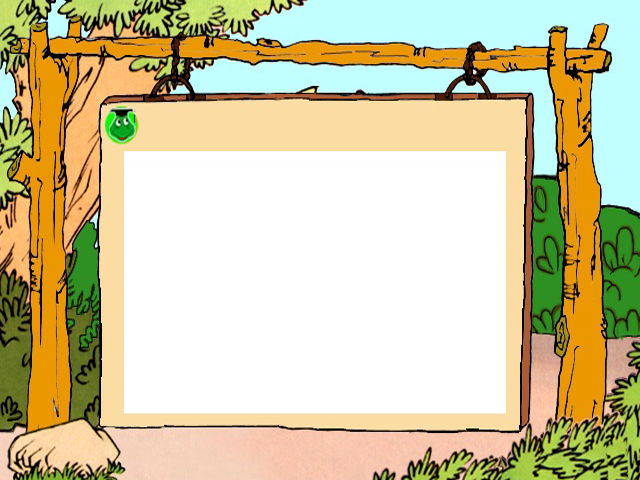 Homework
Finish the exercises on your  workbook.
2. Review the grammar.